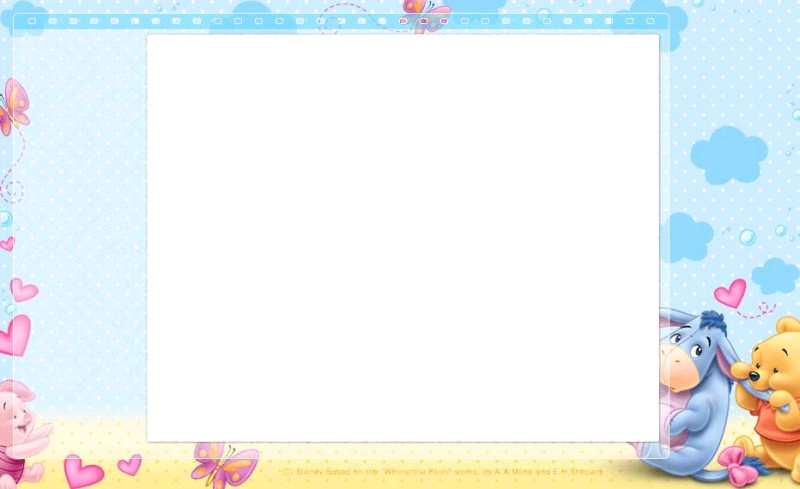 UBND THỊ XÃ BUÔN HỒ
TRƯỜNG MẦM NON HOA HỒNG


HOẠT ĐỘNG ÂM NHẠC
Lớp lá 3
GVTH: Hoàng Thị Quế
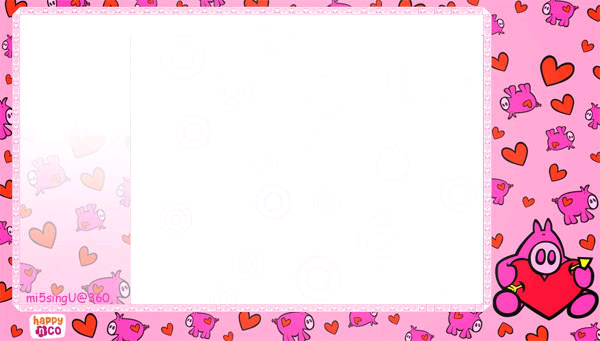 HOẠT ĐỘNG ÂM NHẠC

. Hát vận động theo tiết tấu lời ca: 
“ Chú mèo con”
. Nghe hát:  Gà gáy le te
. TCÂN:Nhình hình đoán tên bài hát
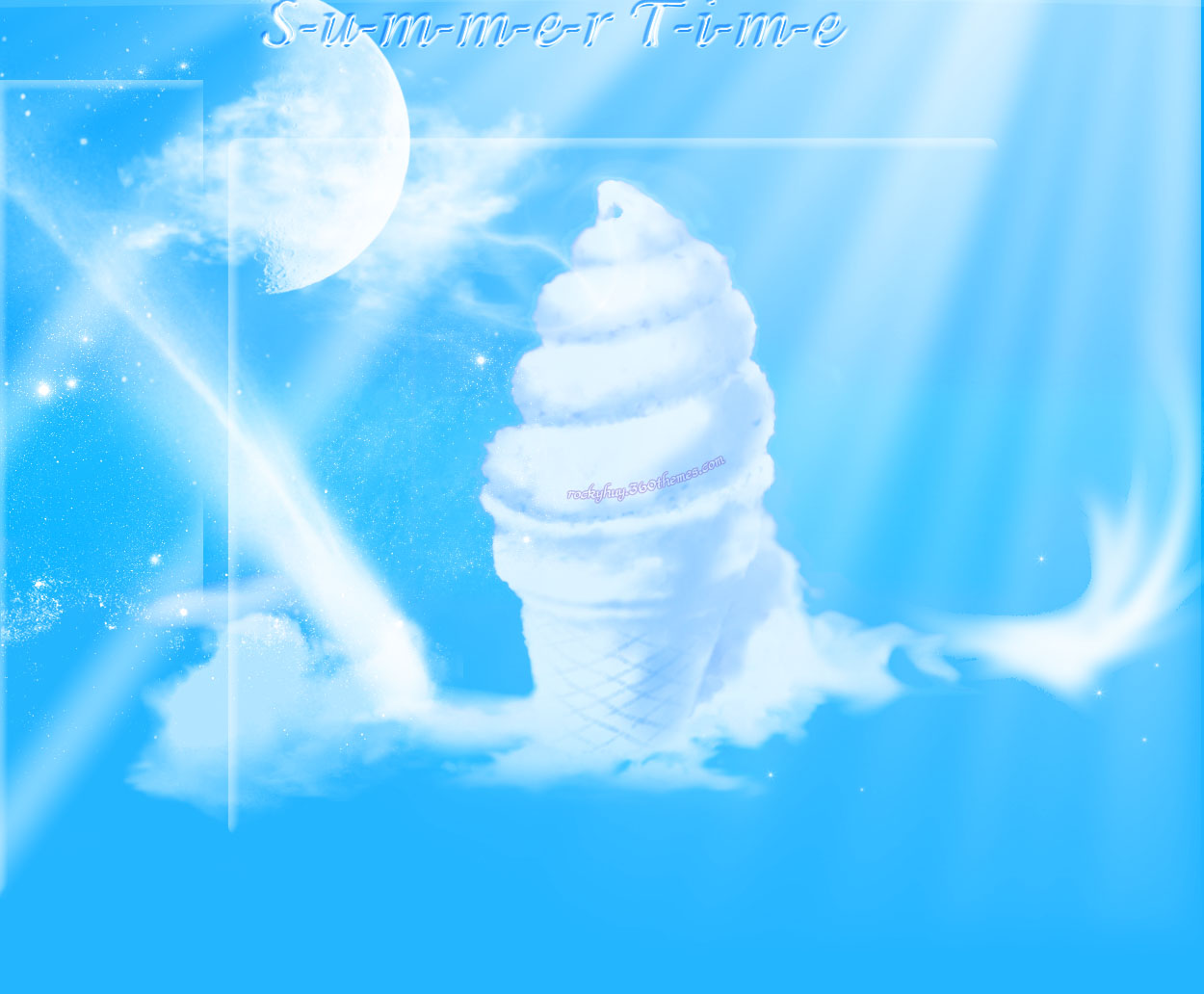 Dạy vận động theo tiết tấu lời ca bài : “ Chú mèo con”
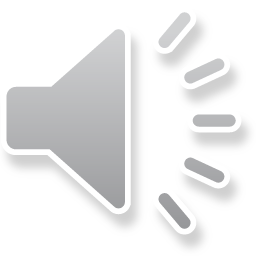 Nghe hát: 
Gà gáy le te
Dân ca cống khao
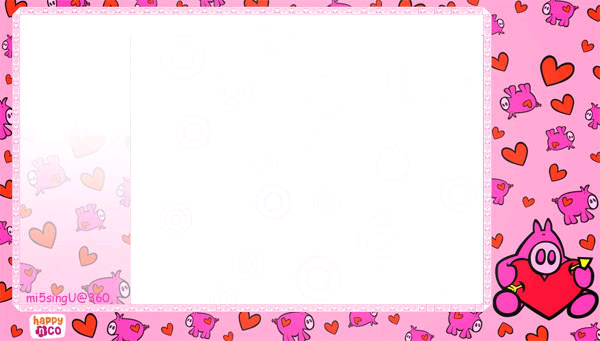 Trò chơi âm nhạc: 
Nhìn hình đoán tên 
bài hát
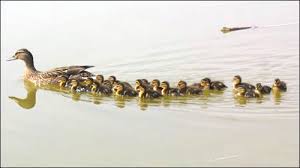 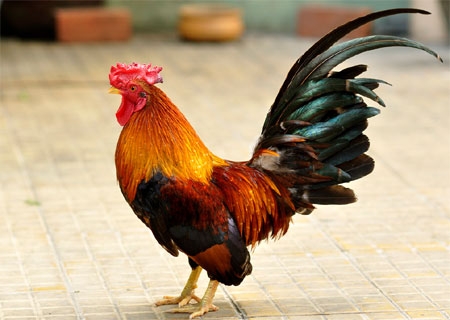 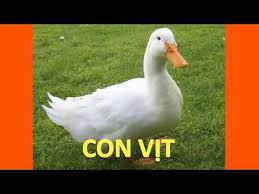 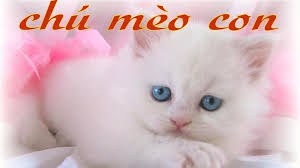 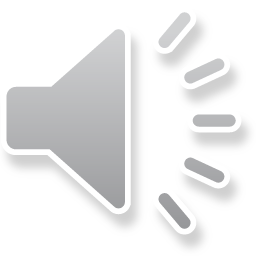 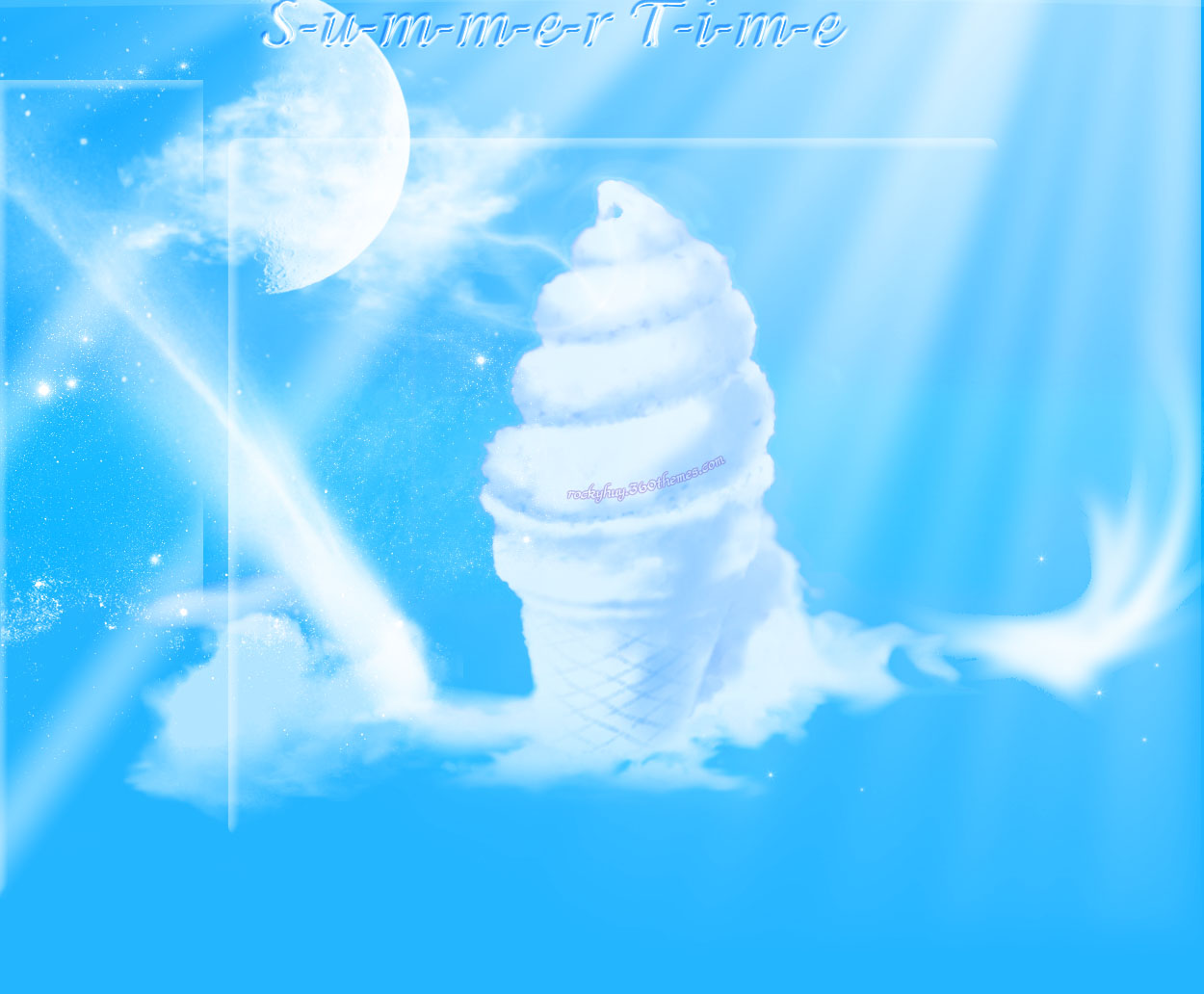 Xin chân thành cảm ơn